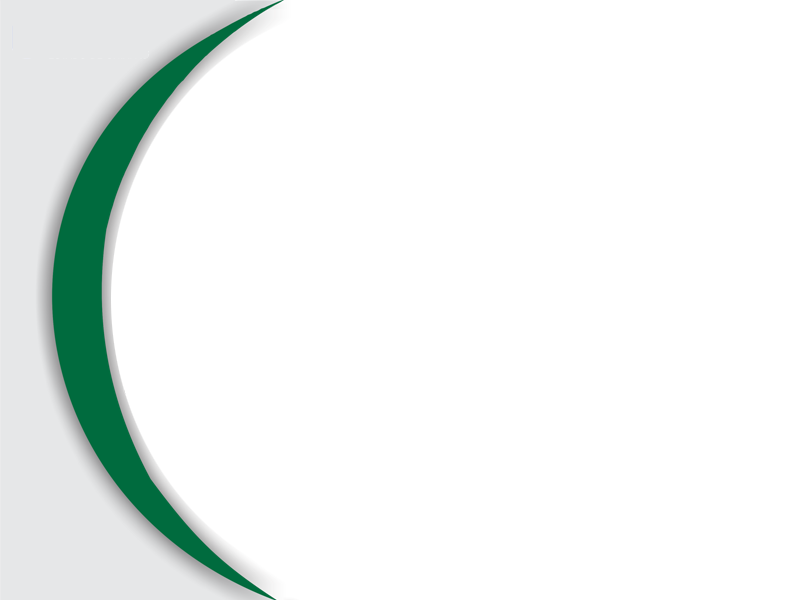 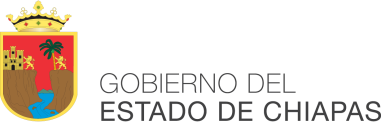 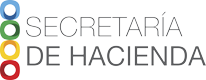 Grupo de Trabajo:
Programa Anual de Evaluación
2 0 1 4
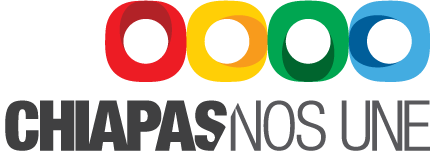 Programa Anual de Evaluación (PAE) 2014
Principales Tareas del Grupo
La Secretaría de Función Pública y la Secretaría de Planeación, Gestión Pública y Programa de Gobierno de forma individual deberán reiterar petición a los O.P.  para designación del o los Enlace (s).

Con base a la Propuesta de los Términos de Referencia, la SFP, y SPGPyPG, deberán enviar los comentarios correspondientes.

Los Organismos Invitados (Colegio de Contadores Públicos y Consejo de la Judicatura) en la medida de sus posibilidades deberán enviar los comentarios correspondientes a la «Propuesta de los Términos de Referencia».

Integrar y concluir con los términos de referencia.

Realizar la evaluación.

Difundir los resultados de la evaluación
Programa Anual de Evaluación (PAE) 2014
Relación de Organismos Públicos Pendientes de enviar enlace (s) del PAE:
Trib. del Trab. Burocrático
Trib. de Just. Elect. y Admitiva. 
Trib. Constitucional
Inst. de Elecc. y Part. Ciud. 
Consejo Estal. de los Der. Hum. 
Proc. Gral. de Just. del Edo. 
UNACH
Inst. Tec. Sup. de Cintalapa
Inst. de Cap. y Vinc. Tec. del Edo. de Chis. 
Cent. Reg. de Form. Doc. e Inv. Educativa.
Banchiapas
Sec. de Pesca y Acua.
Inst. de Form. Policial
Coord. de Transp. Aéreos
Inst. de Prof. del Serv. Pub. 
FOFOE
Sec. de Med. Amb. e Hist. Nral. 
Coord. Estal. para el Mej. del ZOOMAT
Inst. de Pob. y Ciud. Rurales
Sec. de la Juv., Rec. y Dep.
Cent. Estal. de Prev. Soc. de la Viol. y Part. Ciud. 
COCyTECH
INIFECH
Inst. Casa Chiapas 
Consejo de Invest. y Eval de la Pol. Soc. del Edo.
Inst. para el Des. del Tur. Aéreo en el Edo. 
OCV Palenque
Municipios
Total: 28
Programa Anual de Evaluación (PAE) 2014
Relación de Organismos Públicos Pendientes de enviar enlace (s) del PAE que Ejecutan recursos del Ramo 33:
Total: 5
Centro Estatal de Prevención Social de la Violencia y Participación Ciudadana.
Instituto de Infraestructura Física Educativa.
Procuraduría General de Justicia del Edo. 
Universidad Autónoma de Chiapas
Municipios
Programa Anual de Evaluación (PAE) 2014
Términos de Referencia (TdR)
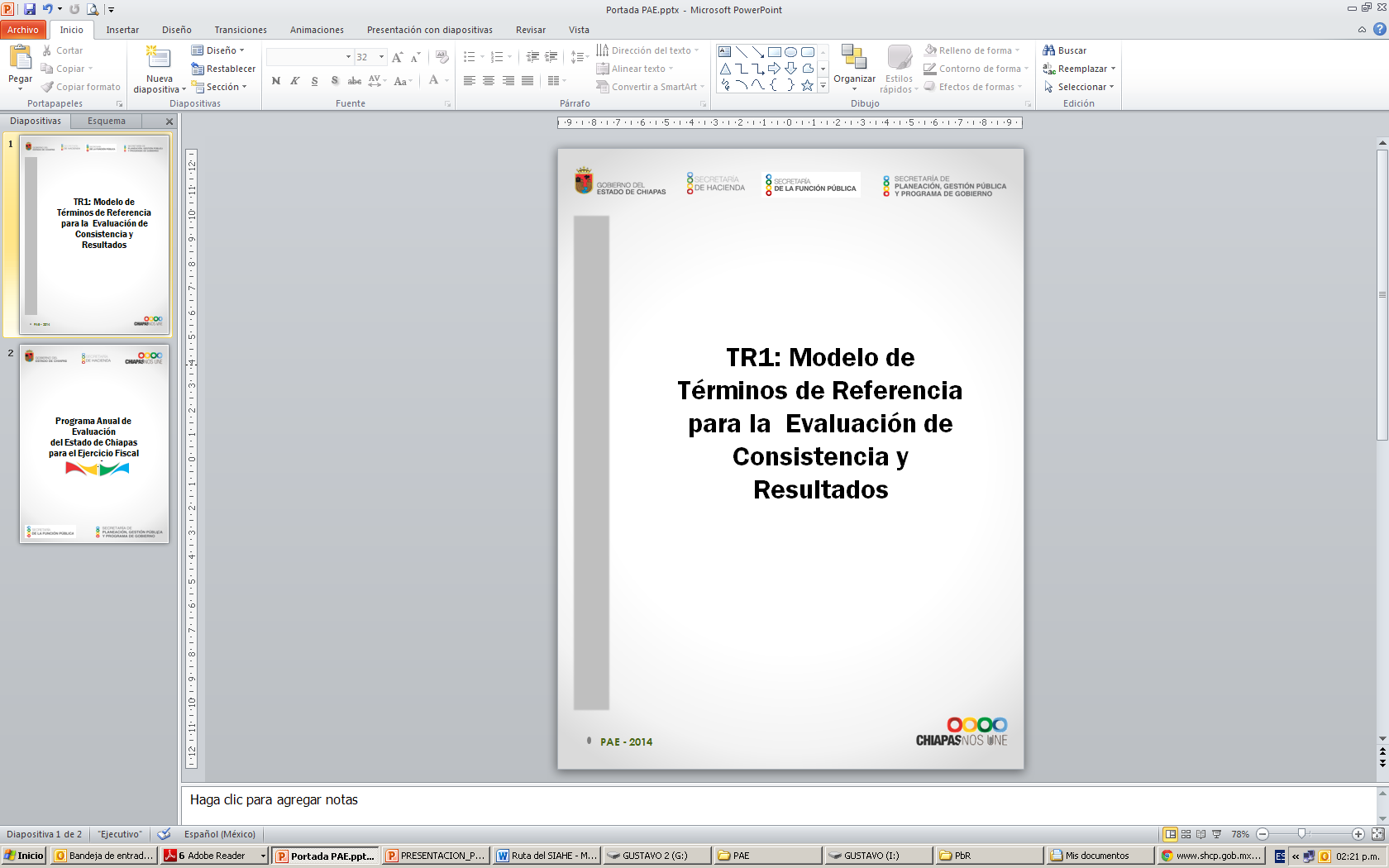 Los términos de referencia de la Evaluación de “Consistencia y Resultados” se tomarán como base lo publicado por el Consejo Nacional de Evaluación de la Política de Desarrollo Social (CONEVAL), mismo que contendrá lo siguiente:

I.-Antecedentes 
II.-Objetivo General
III.-Objetivos Específicos
IV.-Alcance y Enfoque 
V.-Actores Involucrados y sus responsabilidades
VI.-Metodología y actividades a realizar
VII.-Facilidades que se otorgarán
VIII.-Glosario
Programa Anual de Evaluación (PAE) 2014
Productos y Plazos de Entrega de las Evaluaciones
Programa Anual de Evaluación (PAE) 2014
Compromisos del Grupo
Publicación del Programa Anual de Evaluación en la Página de Internet a más tardar el último día hábil del mes de Abril  2014.
Publicación de los Fondos o Programa a evaluar a más tardar en el mes de Julio  del año 2014, por las Instancias Internas.
Conclusión de la Evaluación, 31 de Diciembre de 2014.
Publicación de los informes finales a más tardar a los 30 días posteriores a la conclusión de las evaluaciones.